Kulturní život nevidomých
Jitka Tomečková
Michaela Trněná
Kulturní život nevidomých
Víte, že … ?
Smyslová zahrada
Možnosti umělecké realizace
Slepecké spolky
Slavné osobnosti s postižením zraku
Použité zdroje
Víte, že … ?
více než 100 000 zrakově postižených v ČR
zrak – nejdůležitější smysl, získáváme jím více než 80% informací o okolním světě
v Evropě má problém se zrakem zhruba každý šedesátý člověk
13. listopad - mezinárodní den nevidomých
Smyslová zahrada v rudce
Rozeznávání rostlin podle čichu hmatu a chuti

Například meduňka, dobromysl…

Včelín na „osahání“

Zajímavé i pro vidomé
Smyslová zahrada v rudce
Video - zahrada
http://www.ceskatelevize.cz/ct24/regiony/135963-smyslova-zahrada-v-rudce-je-urcena-nejen-pro-nevidome/
Možnosti umělecké realizace
Malířství 

Literatura

Sochařství
malířství
Barva - jen pojem, který nevyvolává emoce
Otisk myšlenky do plátna
Malíř Sabahudin Čečo 
Metoda haptické malby
Čečova metoda haptické malby
Malíř Sabahudin Čečo
Patent na unikátní malířskou techniku pro nevidomé
Zlepšuje orientaci v prostoru
Rozvíjí fantazii
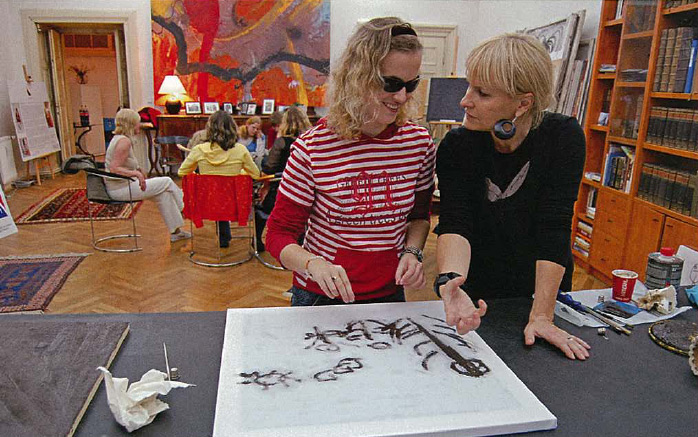 Čečova metoda - kresby
Literatura
Nevidomí píší nám

Speciální pohádky pro nevidomé
Nevidomí píší i pro nás
Petr Škubal přišel o zrak ve svých 15 letech

Píše básničky už přes 20 let

Vydal je pomocí pracovníků Domu u Sv. Cyrila a Metoděje pro nevidomé v Opavě
Jak psal?
Svou poezii psal v Braillově písmu na Pichtově psacím stroji

Poté své básně předčítal a jeho sociální asistent je přepisoval na PC

Hvězdy nad městem
Speciální pohádky pro nevidomé
Studentky SPŠ sv. Anežky České v Odrách

Mimořádné ocenění v soutěži

Soubor 10 pohádek s „jinými tématy“
Kniha pohádek
SOCHAŘSTVÍ
Skupina ATM


Projekty
Axmanova technika modelování (atm)
Chráněna patentem ČR

Určena výhradně pro nevidomé

Speciální školitel
Projekt - bible
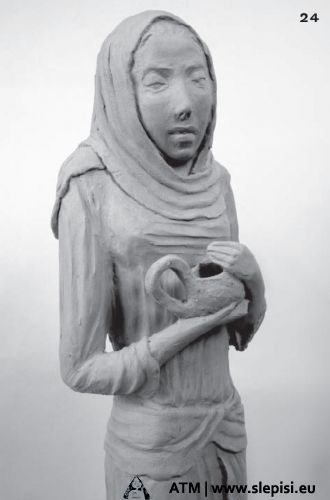 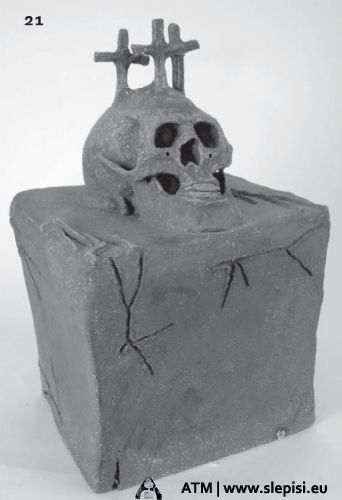 Projekt - hlavy
Projekt – hmatový betlém
Slepecké spolky
Sjednocená organizace nevidomých a slabozrakých

TyfloCentrum
Praha, Brno, Hradec Králové, Jihlava, Karlovy Vary, Liberec, Olomouc, Ostrava, Pardubice, Plzeň, Ústí n. Labem, Zlín, České Budějovice

Okamžik – sdružení pro podporu nejen nevidomých
Praha

Společnost pro ranou péči o.s.
Praha, Brno, Ostrava, Olomouc, České Budějovice
Aktuální výstavy
Neviditelná výstava – Praha, Novoměstská radnice

Dotykové výstavy koček (felinoterapie)

Možná sdělení – Moravská galerie v Brně

Galerie Nadace Artevide – Praha
Díla vytvořená „Čečovou metodou“
Slavné osobnosti s postižením zraku
Andrea Bocelli – světoznámý italský tenorista
Ray Charles – zpěvák a skladatel
Stevie Wonder – zpěvák, pianista, skladatel a textař
Erik Weihenmayer – 1. nevidomý člověk, který zdolal Mount Everest
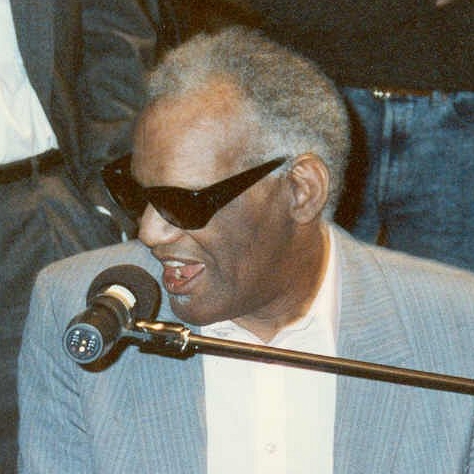 Video – čečova metoda haptické malby
http://www.ceskatelevize.cz/ivysilani/10312743137-dotek-tmy/
Zdroje
http://www.ceskatelevize.cz/ct24/regiony/135963-smyslova-zahrada-v-rudce-je-urcena-nejen-pro-nevidome/
http://www.slepisi.eu/cs/projekty
http://tn.nova.cz/zpravy/regionalni/nevidomy-muz-pise-basne-ted-vydava-svou-prvni-sbirku-poezie.html
http://www.in.cz/clanky/skola/tak-trochu-jine-pohadky-nai.htm
http://www.sons.cz/index.php
http://www.nevidomimezinami.cz/main/nevidomimezinami/index.html
http://www.ceco.cz/
http://www.blind.charita.cz/o-nevidomych/fakta-o-nevidomych/
Děkujeme za pozornost